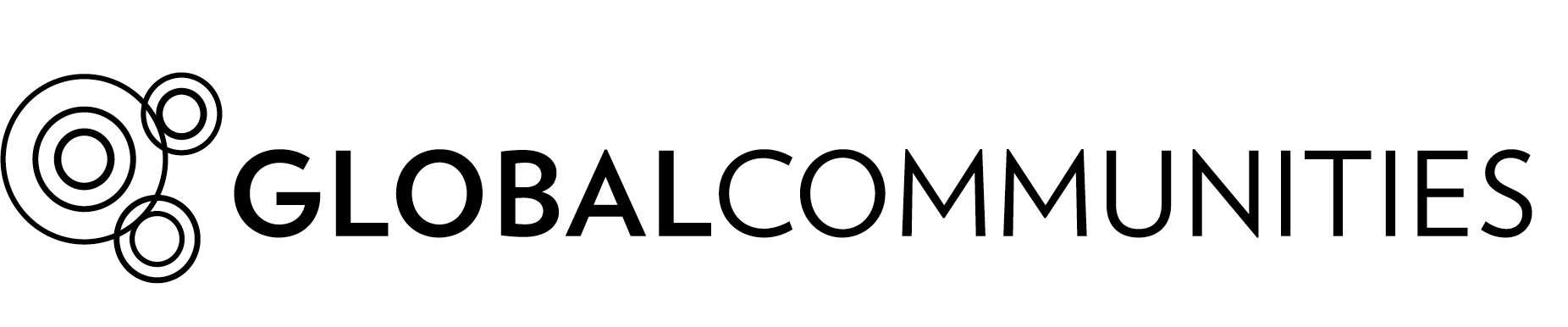 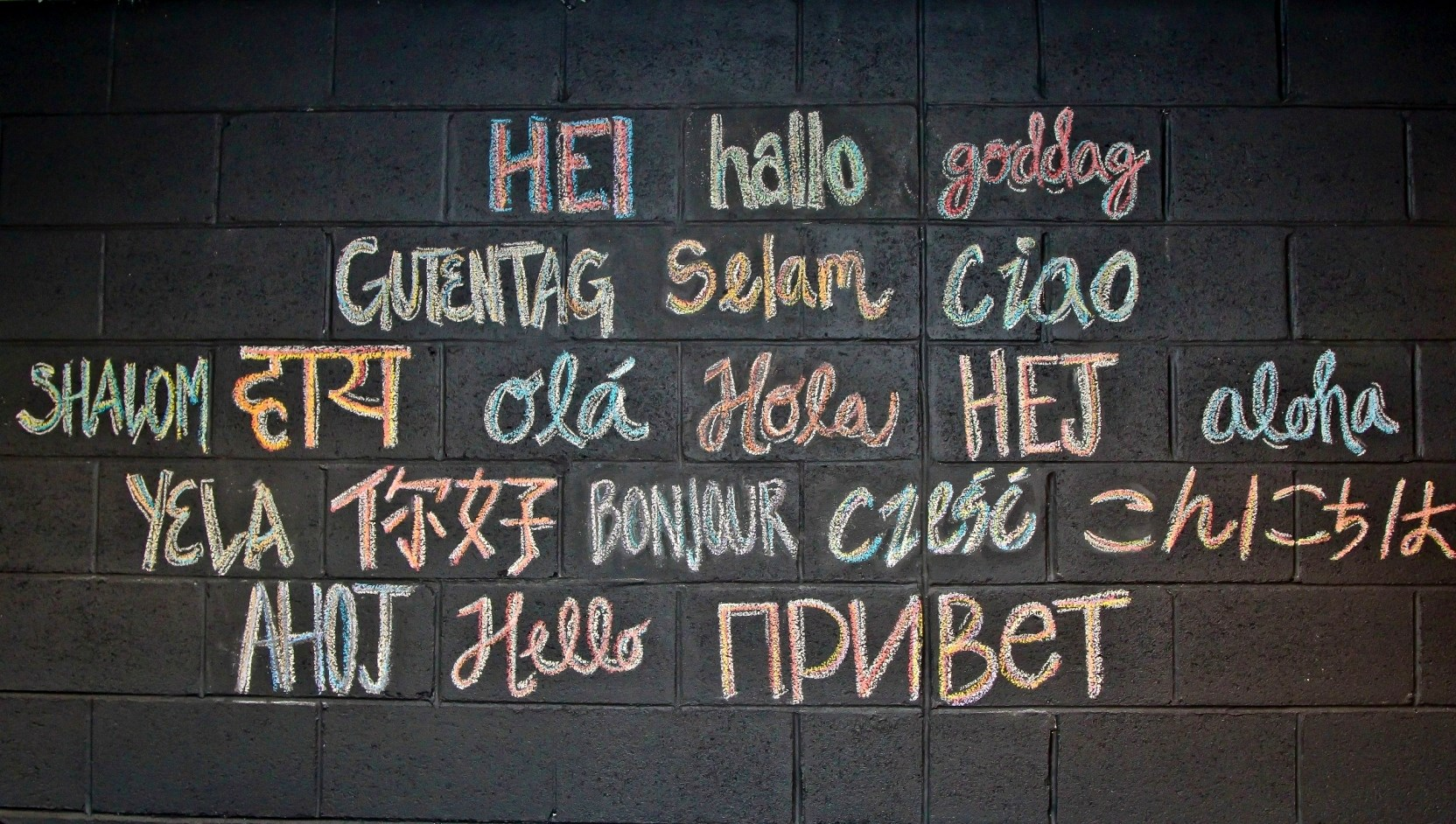 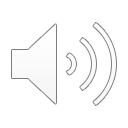 [Speaker Notes: Wall at Urban Butcher restaurant]
Welcome to the Global Communities Living-Learning Program
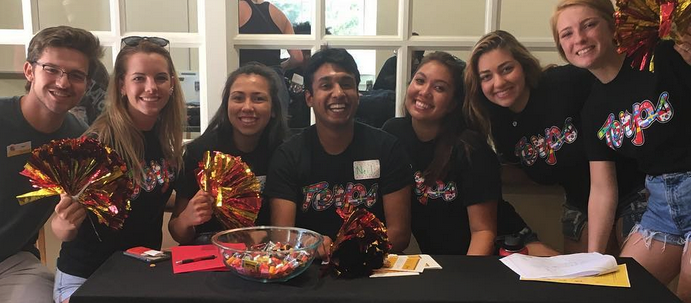 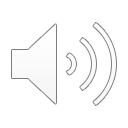 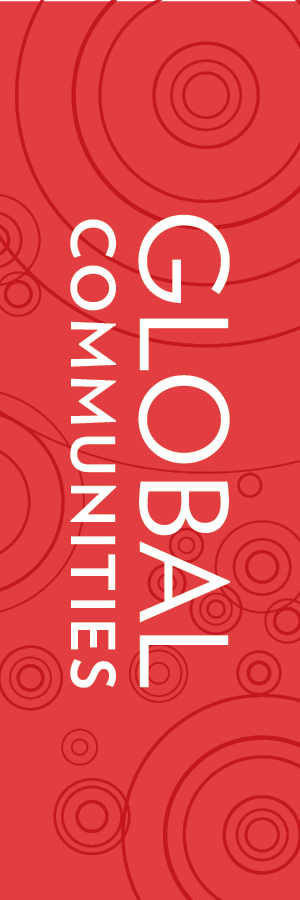 Introductions
Dr. Virginia Haufler
Faculty Director

Natalie Vinski Ibrahim
Associate Director

Jamila Aswad
Program Manager
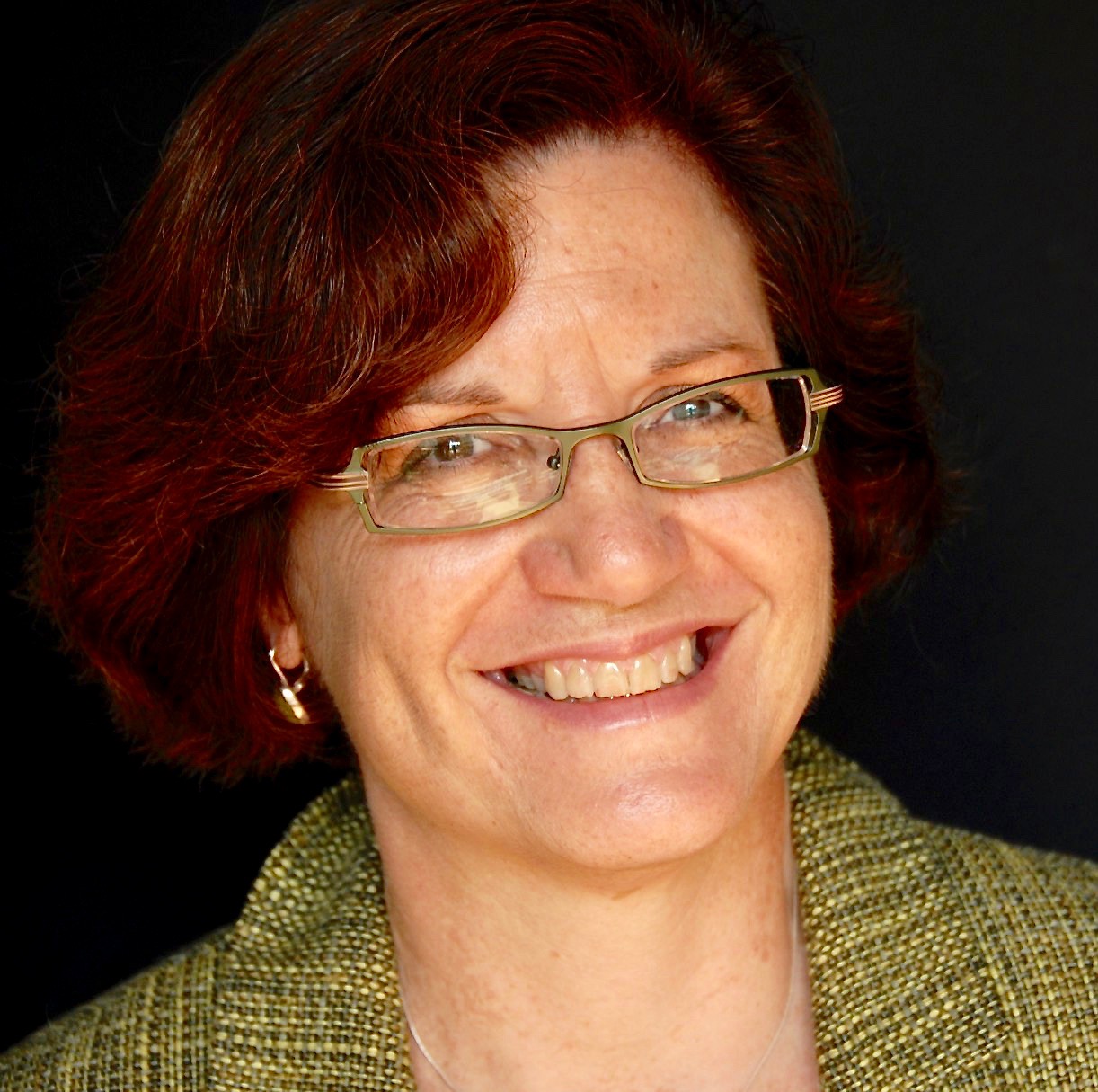 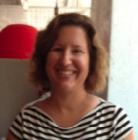 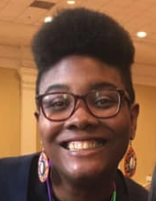 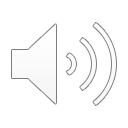 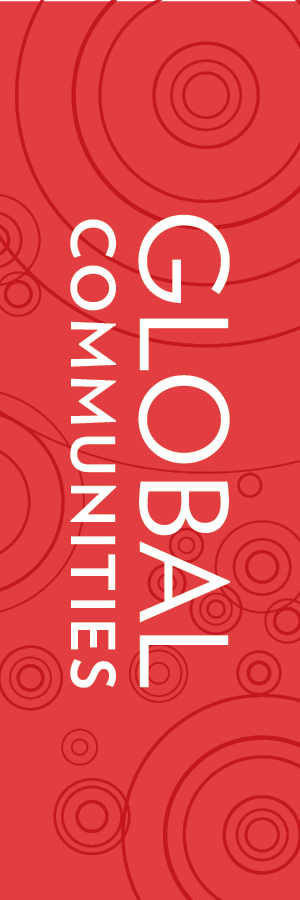 What is a Living-Learning Program?
Learning communities combine academic curriculum with residential life

Coherent thematic programs

Community=
Collaboration/ communication 
Smaller college within a college on a big campus

Experiential learning outside the classroom

High impact on student learning and success
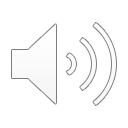 We are a Living-Learning Community

We are a Global Studies program combining courses and events/ activities

We are an interdisciplinary program open to all majors

We are faculty and staff dedicated to your success

We want you to experience the world on campus, in Washington, and abroad
Global Communities
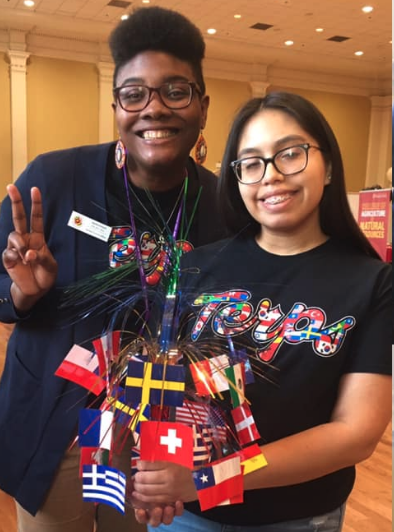 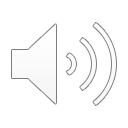 [Speaker Notes: Mission:

Overview of structure:]
Goals of the Program
Understand the causes and consequences of globalization, and
 the trends and issues that shape our lives

 Develop your own perspective through study + experience

 Gain/ practice skills for communicating and collaborating with
 people from different cultures and backgrounds

 Learn about resources + leadership opportunities
 that contribute to success in college and career
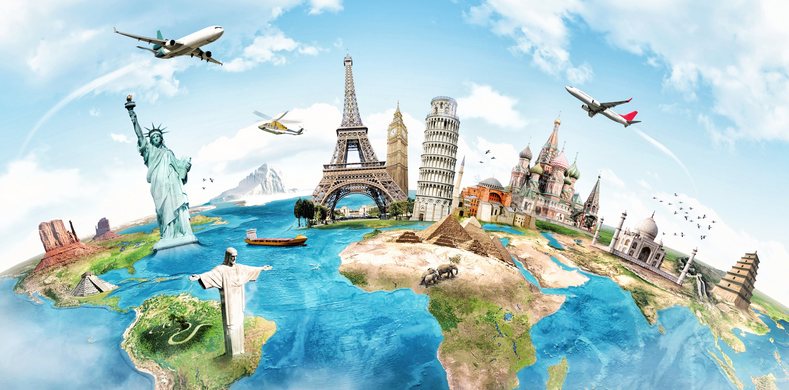 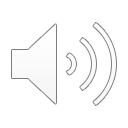 Our Values
Intellectual curiosity and commitment to learning
 Respect and empathy for people with different 
 backgrounds and beliefs
 Desire to engage with the world and contribute to a
 sustainable future for all
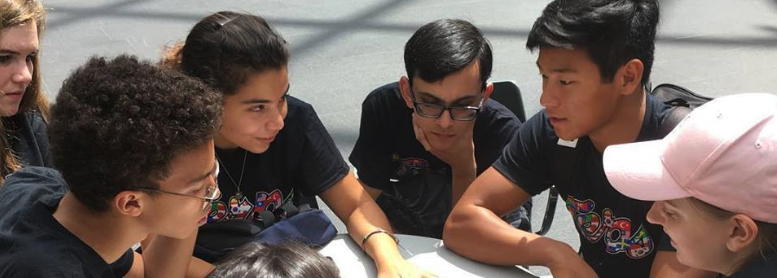 SERVICE DAY IN LANGLEY PARK
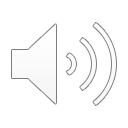 Home: Dorchester Hall
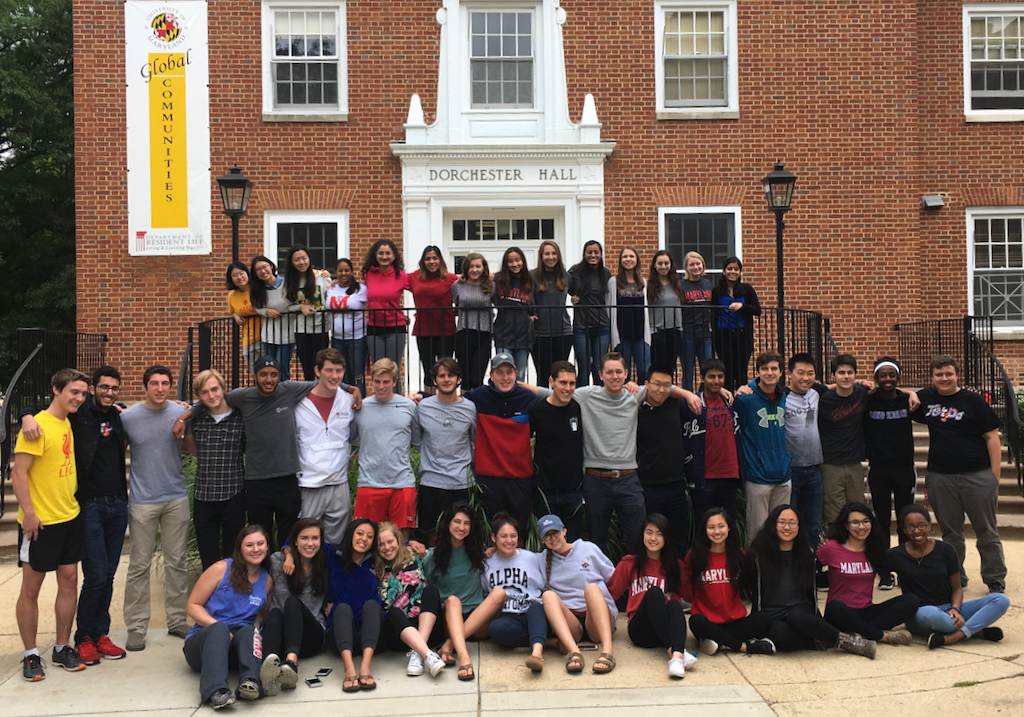 SERVICE DAY IN LANGLEY PARK
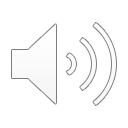 Program
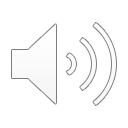 First Year Courses
BSGC100 Introduction to the University and Global Communities 
(1 credit)

BSGC101  Globalization 
(3 credits) (Gen Ed)

BSGC102  Global Issues (3 credits) (Gen Ed)
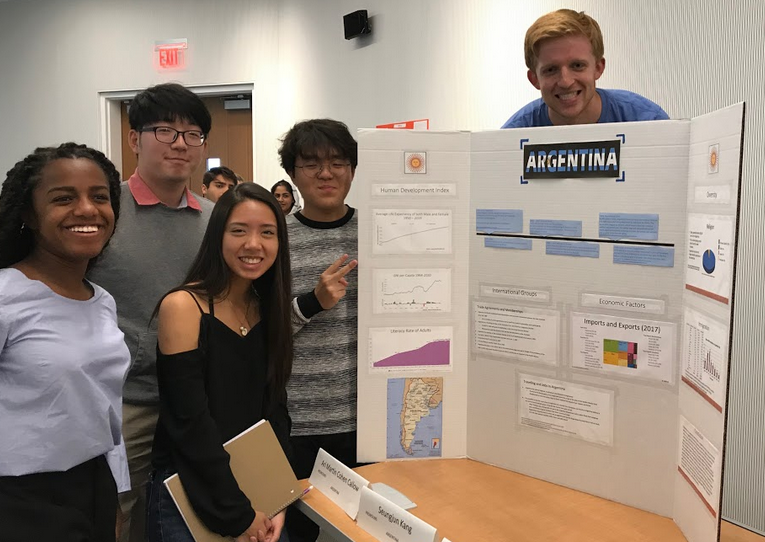 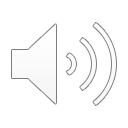 Second Year:Global Experience CourseOptions
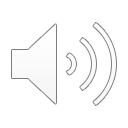 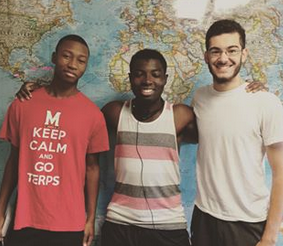 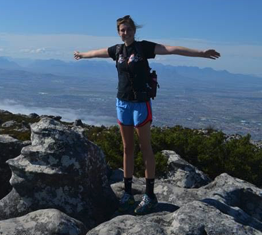 Option #1: Education Abroad
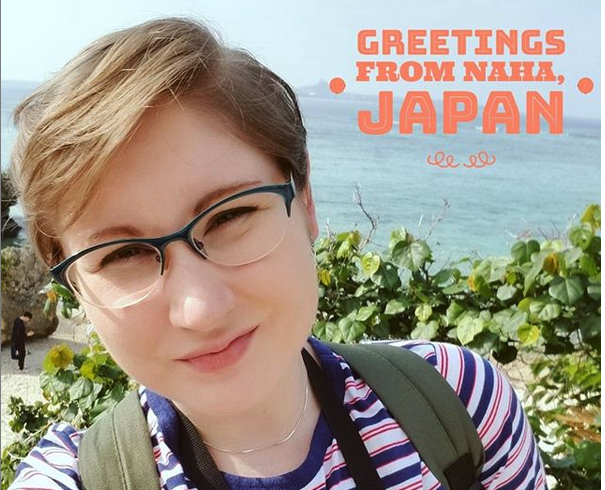 Short-Term Courses by UM faculty

Semester Abroad—both UM and others

Global Communities Grants
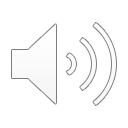 Option #2: Service-Learning
Participate in approved non-credit Alternative Breaks program in US or abroad OR other service experience + 3-credit course we offer on service-learning
ASB NASHVILLE TN
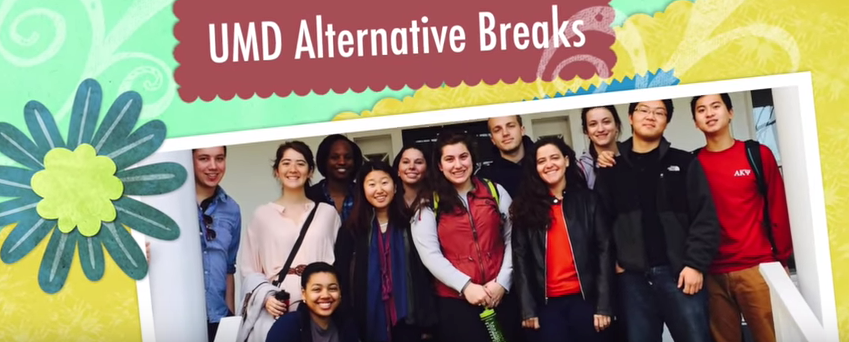 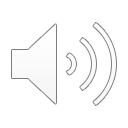 Option #3: Internship
United Nations Association
International Rescue Committee
Brazil Industries Coalition
Council on Foreign Relations
Muslim Community Center (MCC) Medical Clinic
Global Digital Infrastructure Alliance
Food Policy Research Institute
MURI Interaction Project – UMD
American Psychological Association Excell Sports, Inc.
START
Robinzonda English Immersion Summer Program-Russia
American Jewish Coalition, Atlanta, GA
HarvestPlus International
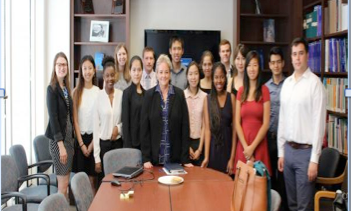 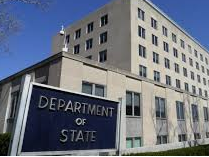 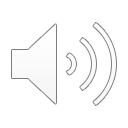 Option #4: Relevant experiential courses on campus
Approved UM courses that include experiential activity with a global orientation

Example: certain courses from the campus Do Good Institute
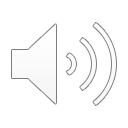 The Global Capstone
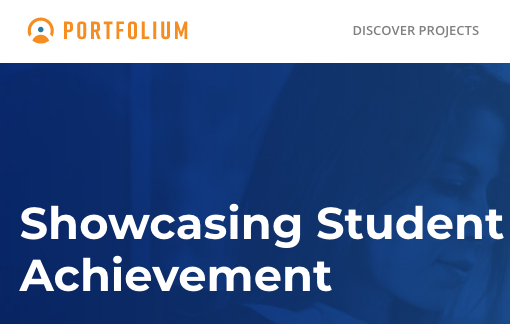 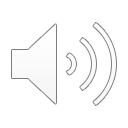 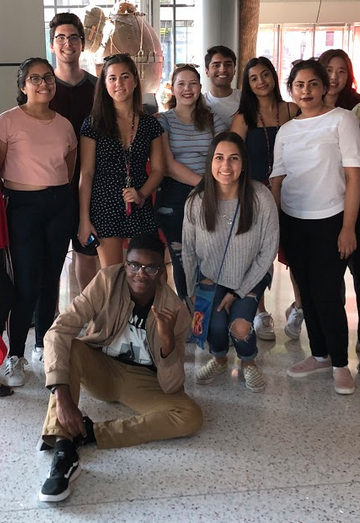 US HOLOCAUST MEMORIAL MUSEUM
Field Trips:
United Nations, International Spy Museum
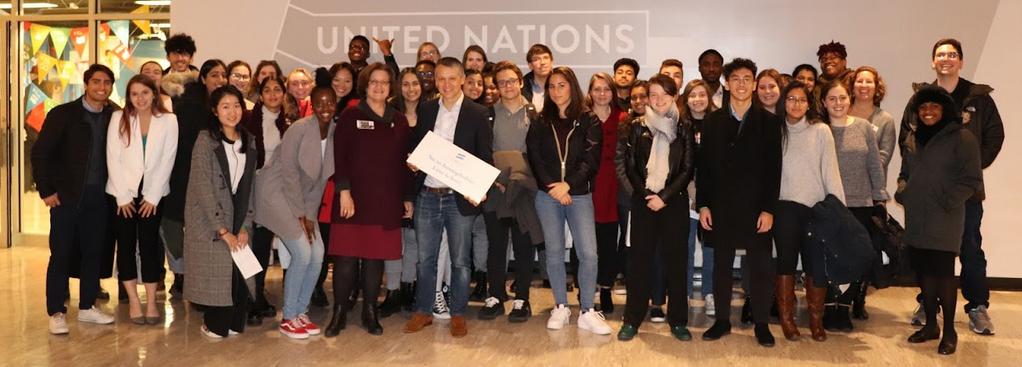 LIBRARY OF CONGRESSS
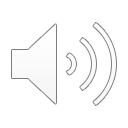 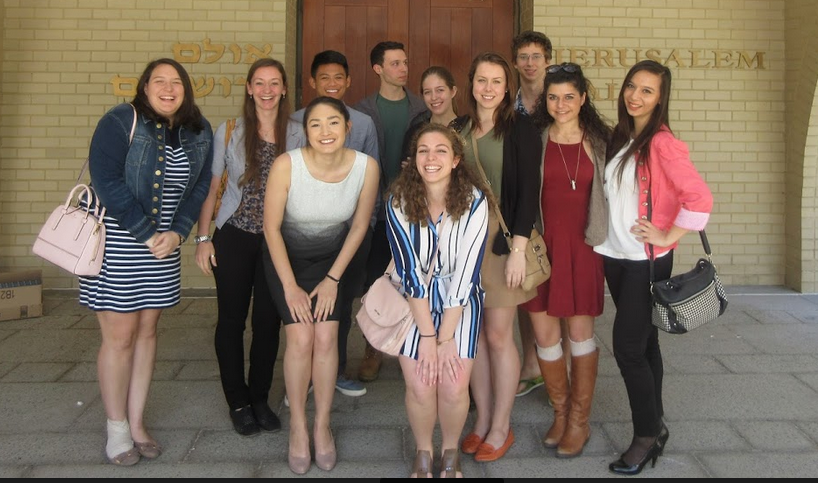 Embassies,  Agencies, Cultural Centers
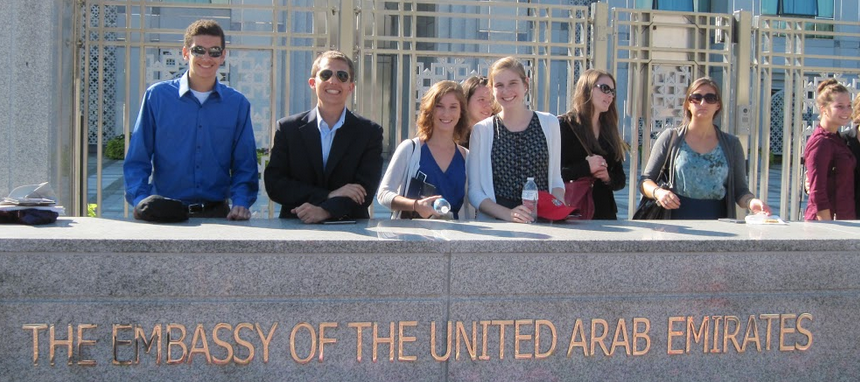 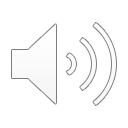 Korean Culture Night
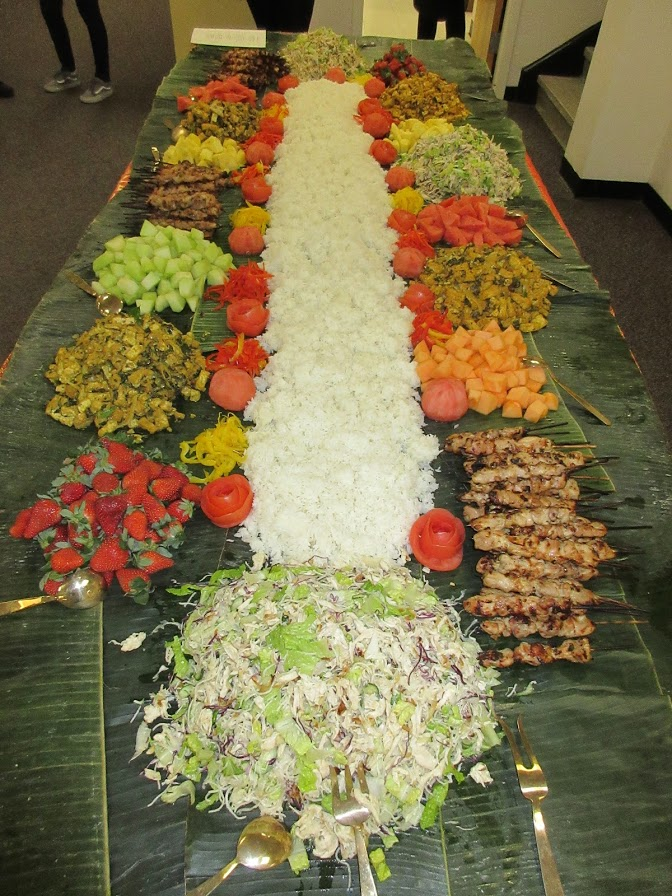 Culture Night
Cambodian Culture Night
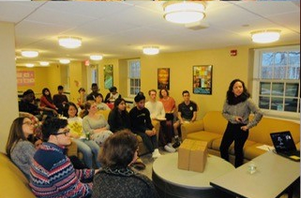 Japanese Culture Night
Brazilian Culture Night
Filipinx Culture Night with Dr. Padios
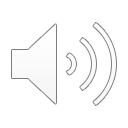 Day of the Dead Celebration
Greek Culture Night
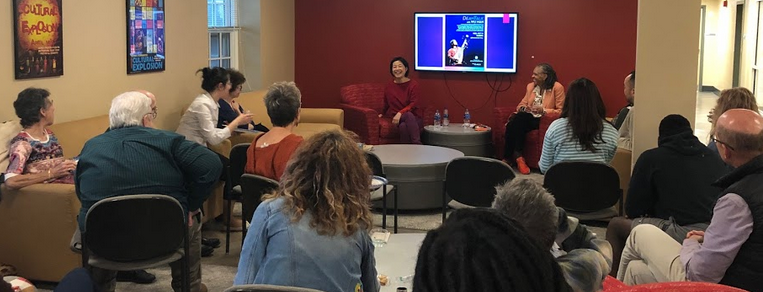 Global Conversations
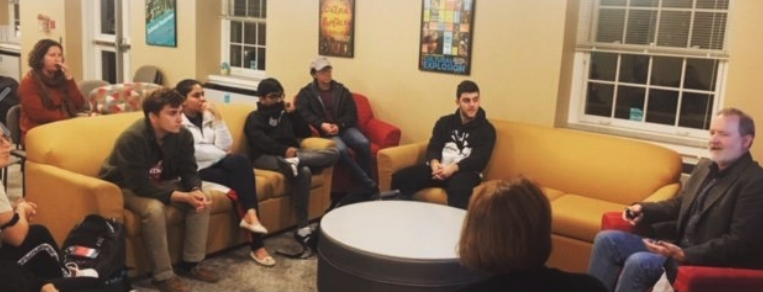 Dean’s Talks
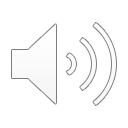 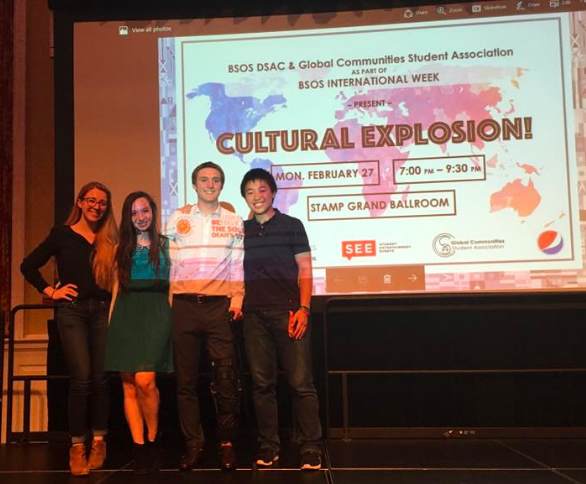 Global Communities Student Association
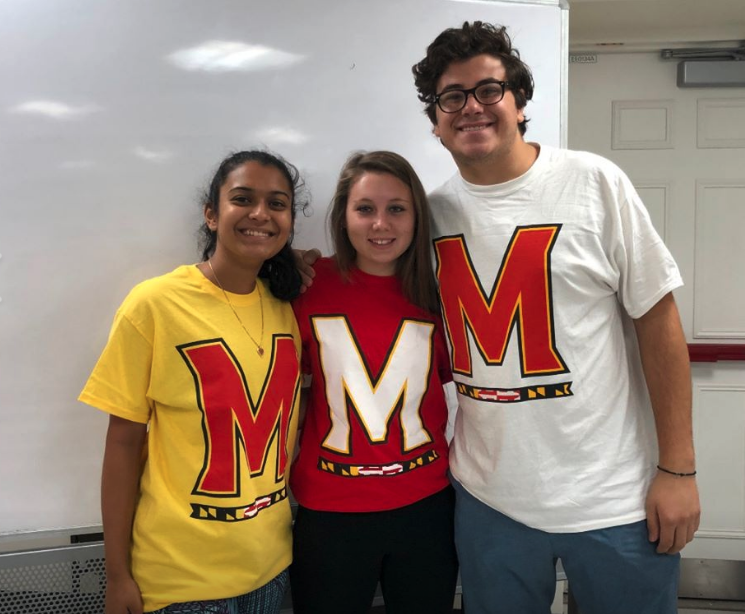 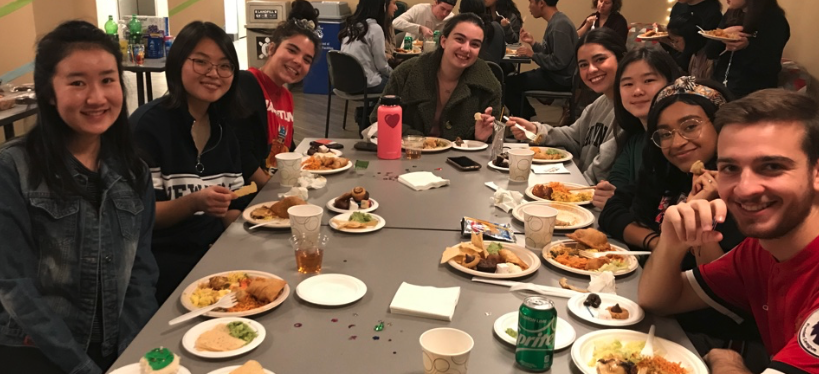 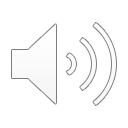 INTRAMURAL SOCCER
GRADUATION!
Celebration!
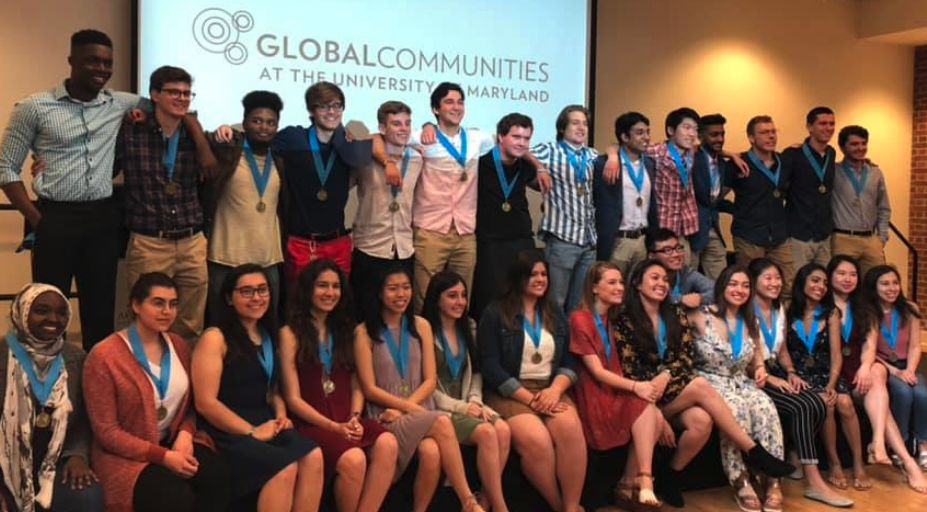 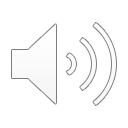 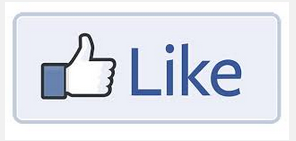 Why were you invited??
Academic achievement
  Interest in world affairs and/ or other cultures
  International background, experience, or family
  ties
  Open mind and community spirit
  Generally interesting person!
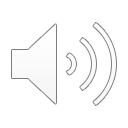 Why join?
Interest in learning about the world 
 Small community on a big campus
 Fulfill General Education course requirements
 Skills and support for success
 Alumni network
 Global skills transcript notation 
 Great faculty and staff
 It’s fun!
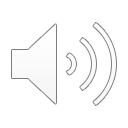 Join Us!
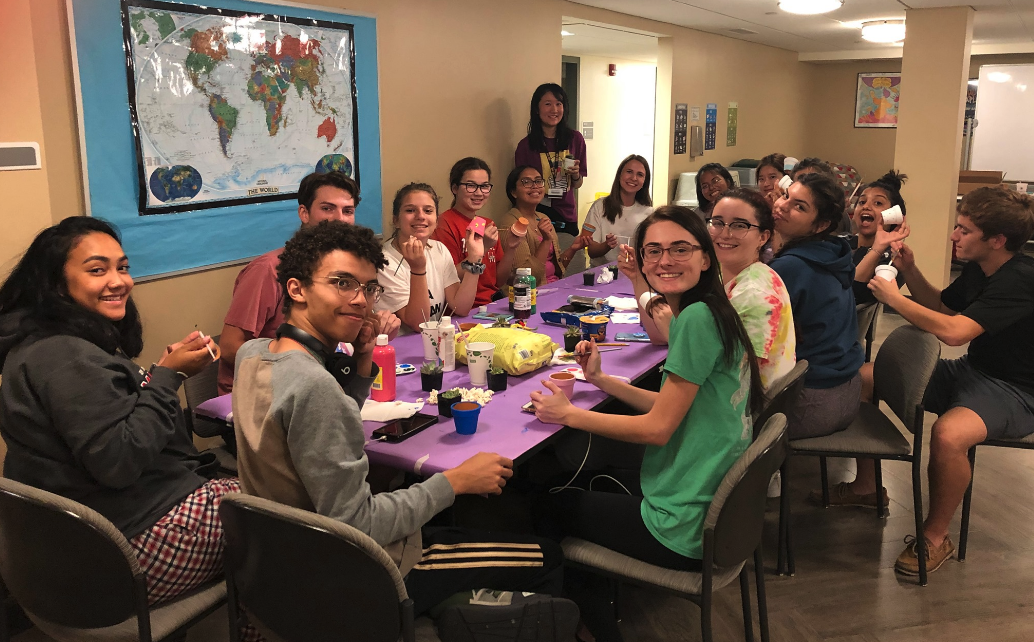 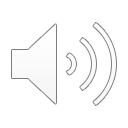 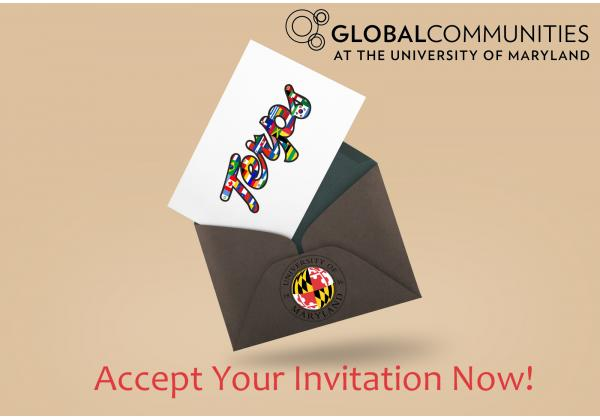 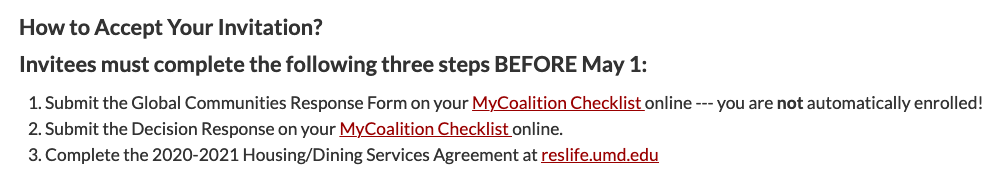 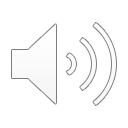 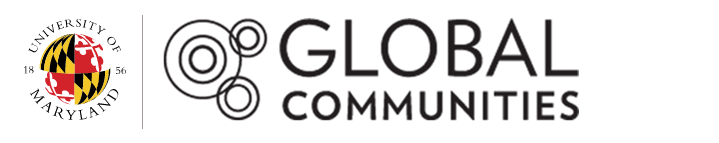 QUESTIONS??
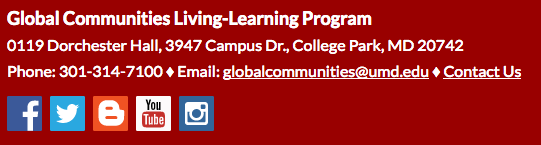 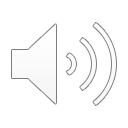